CHÀO MỪNG CÁC EM ĐẾN VỚI TIẾT HỌC
GV: Chu Thị Trâm
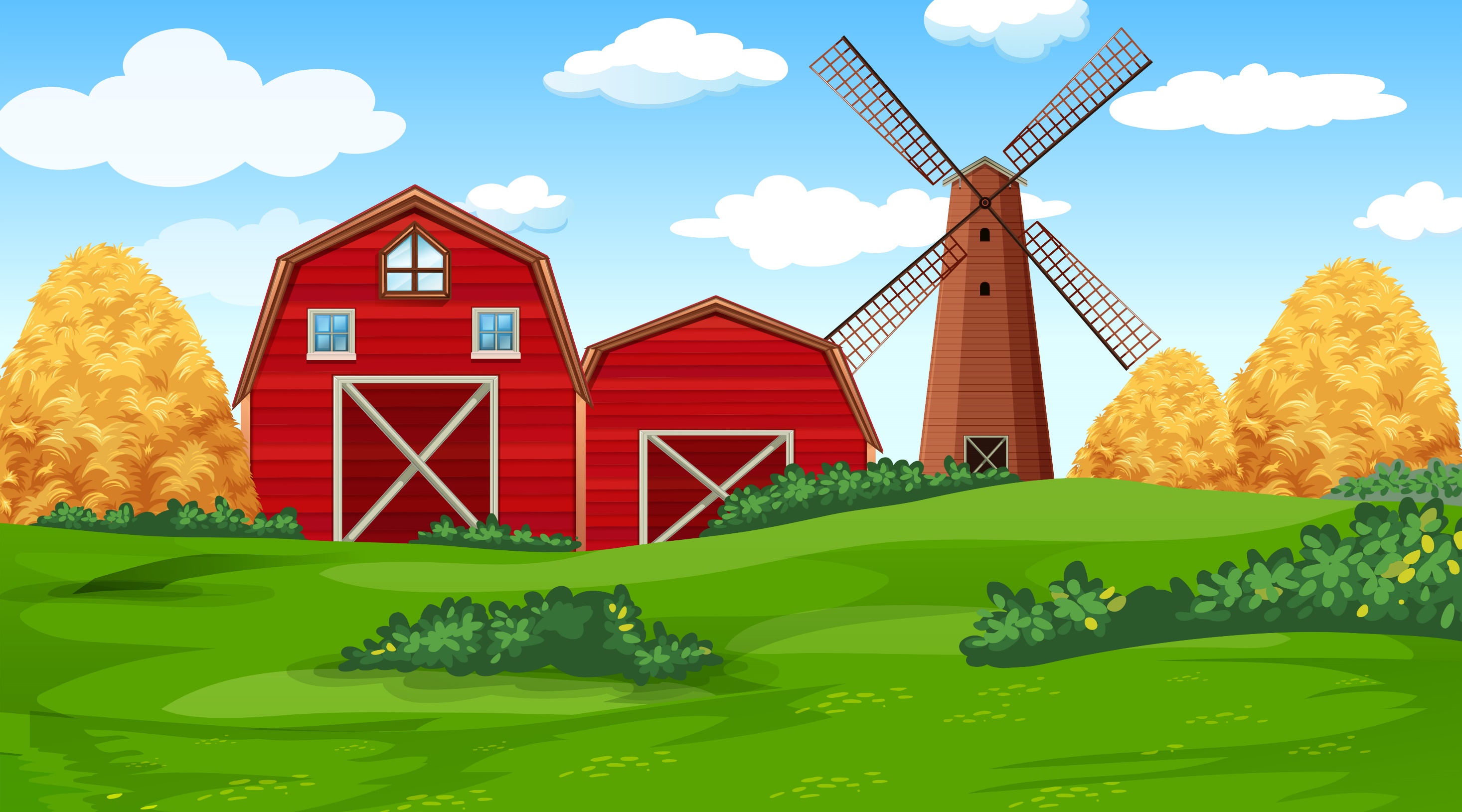 Tìm Đàn Vịt Con
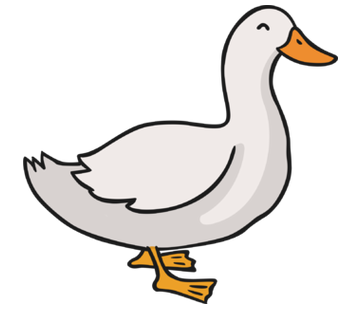 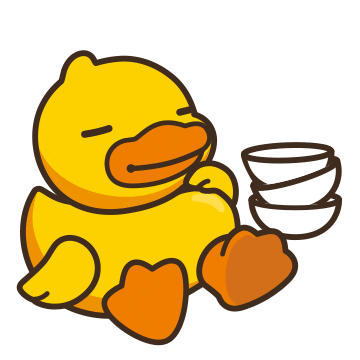 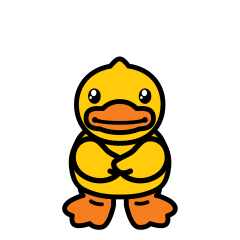 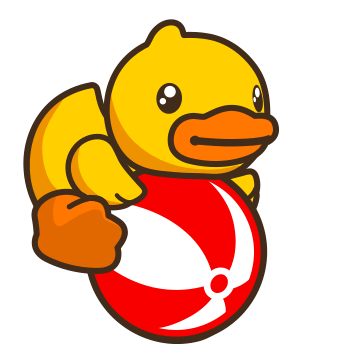 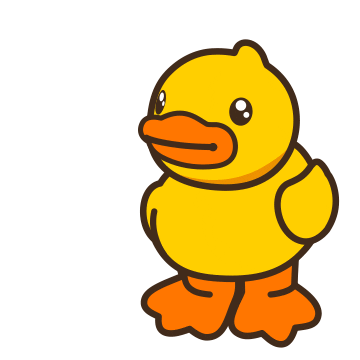 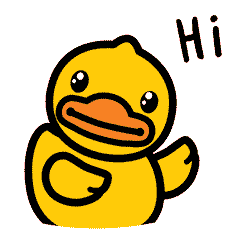 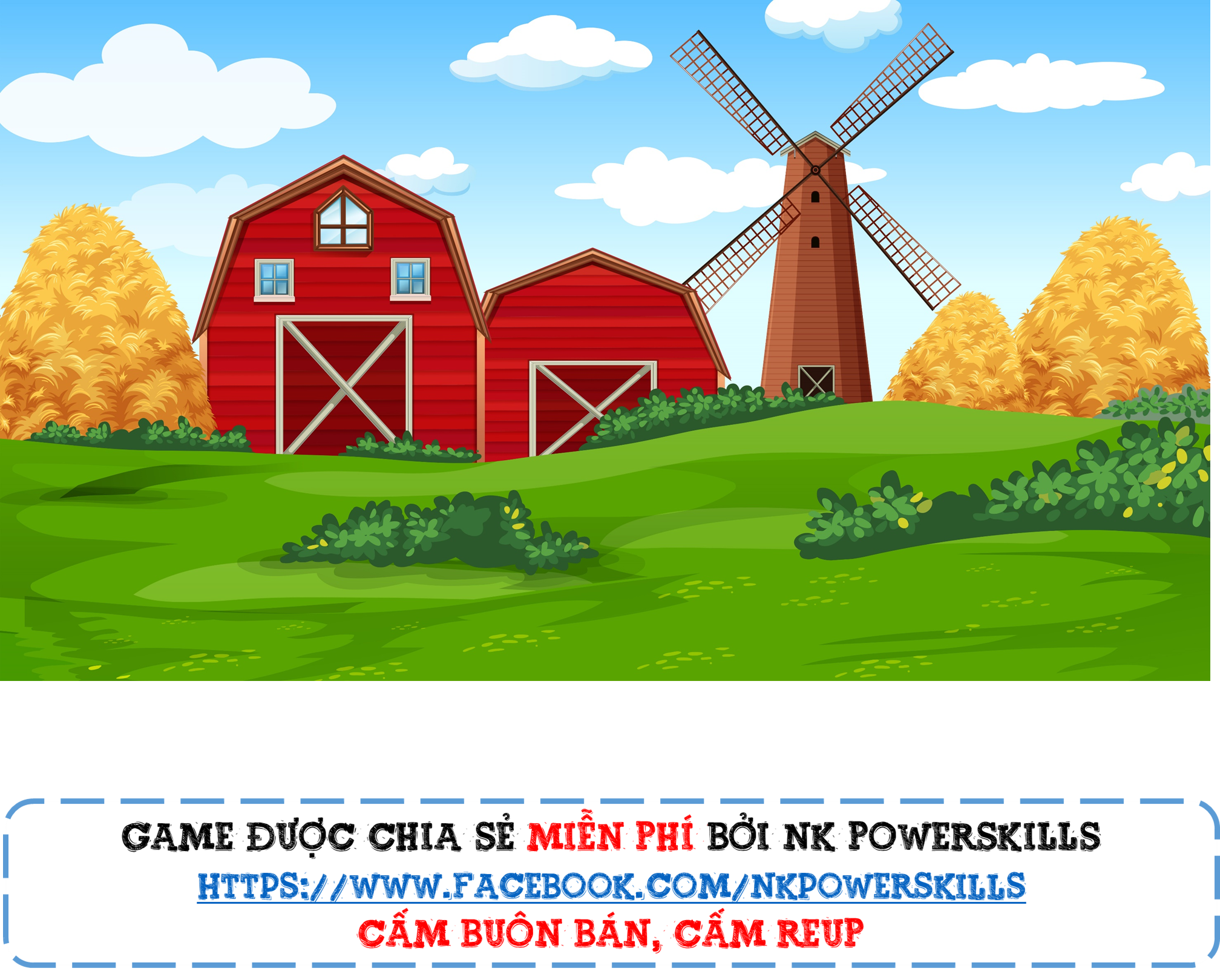 Chữ số bị che khuất trong phép tính sau là số nào?
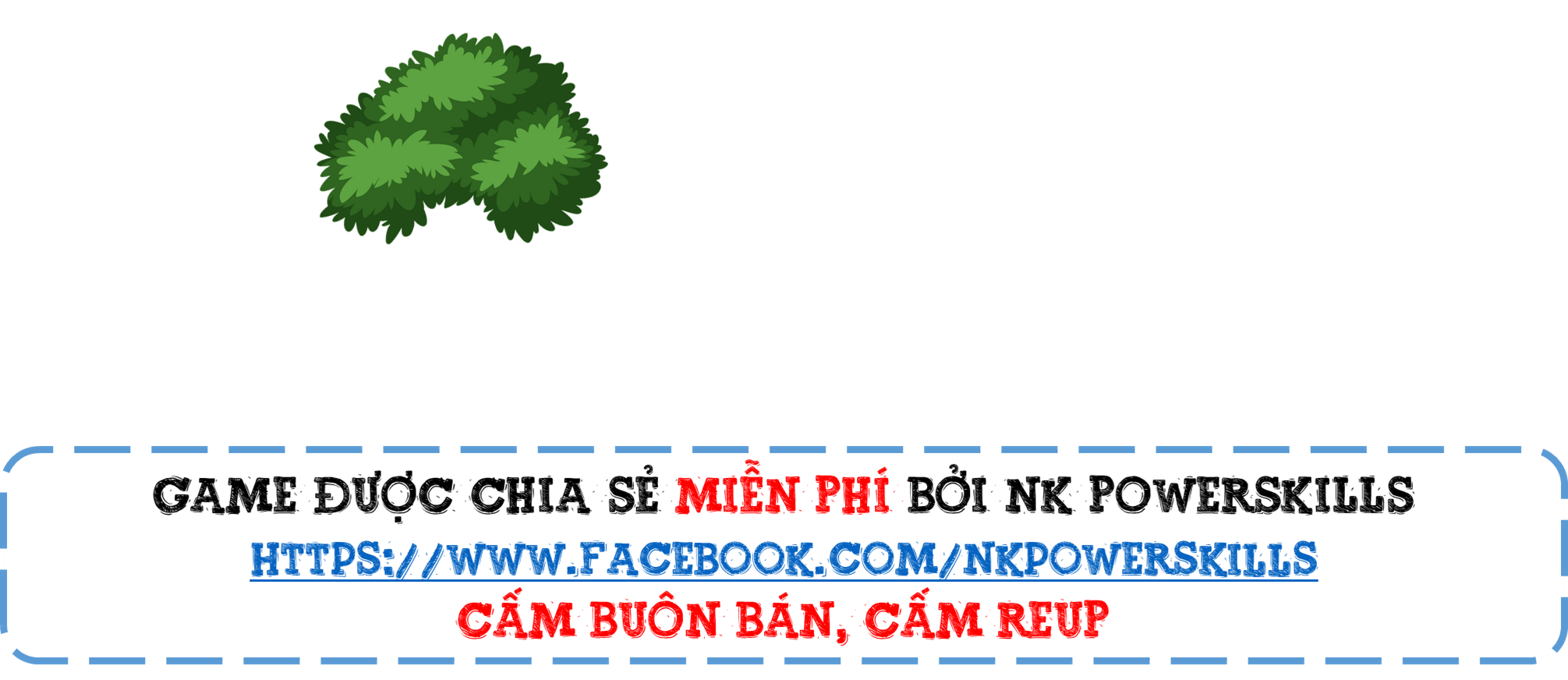 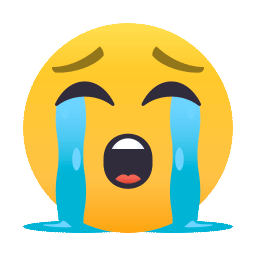 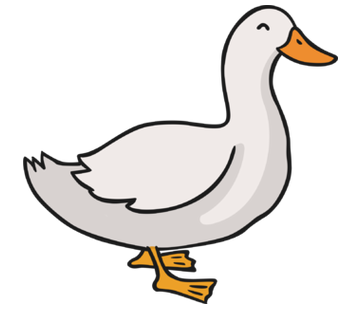 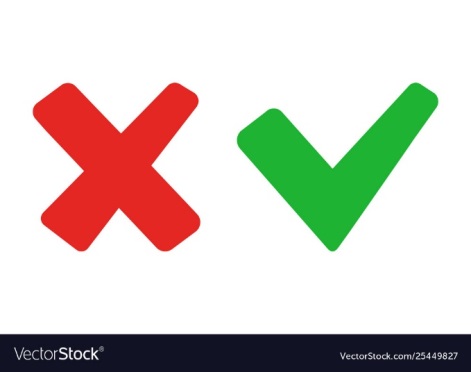 5
4
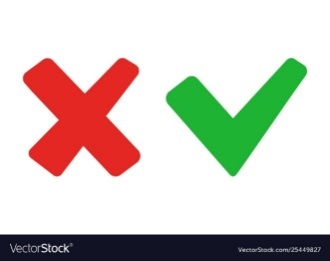 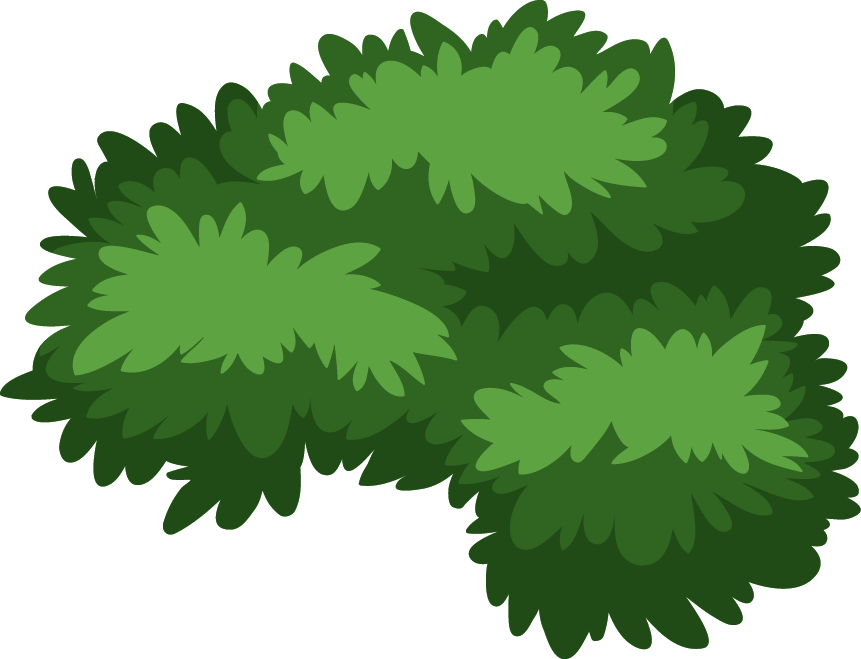 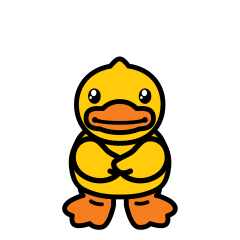 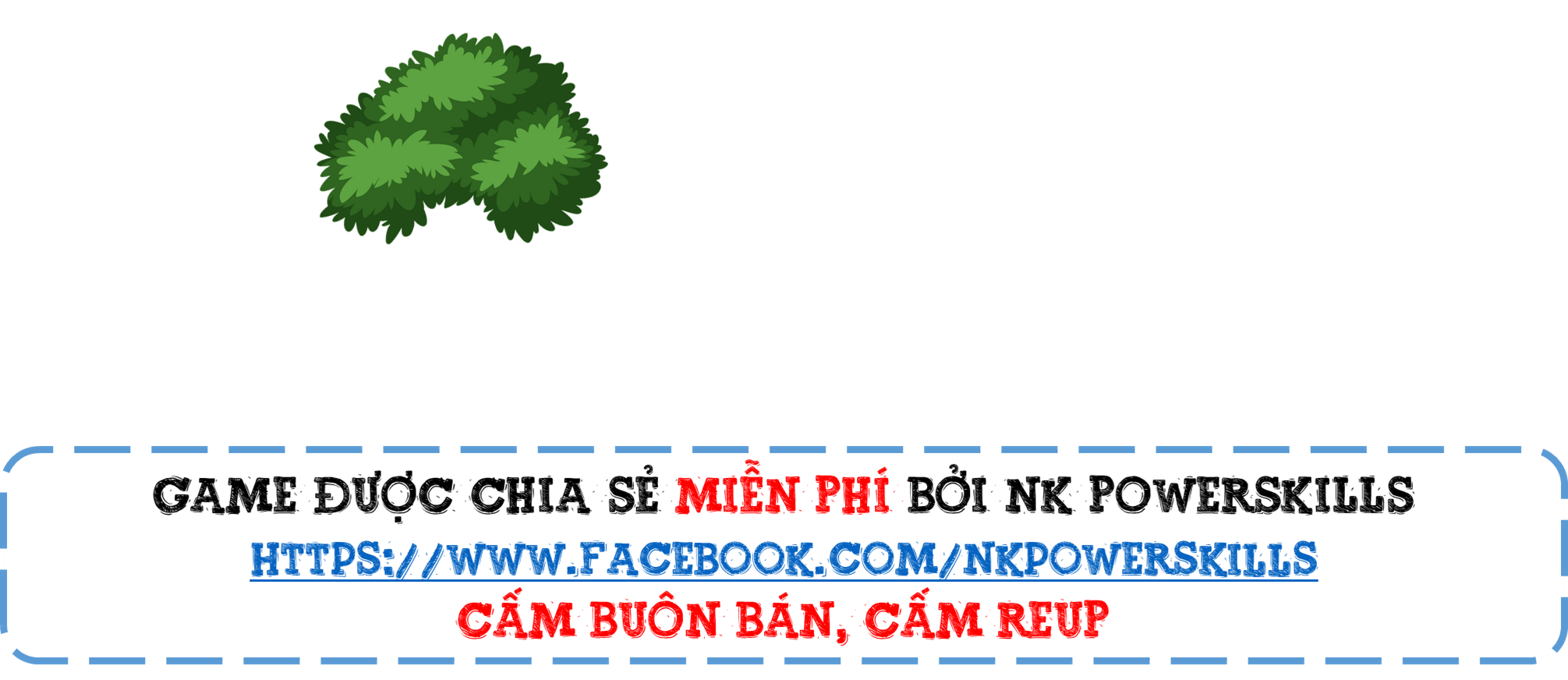 3
6
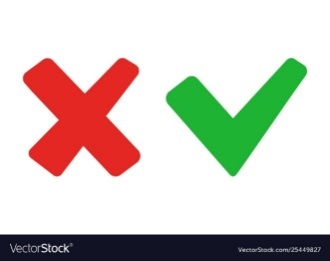 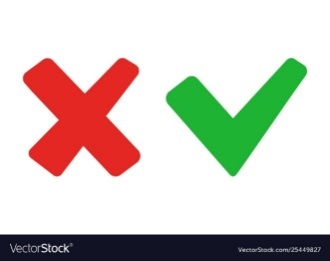 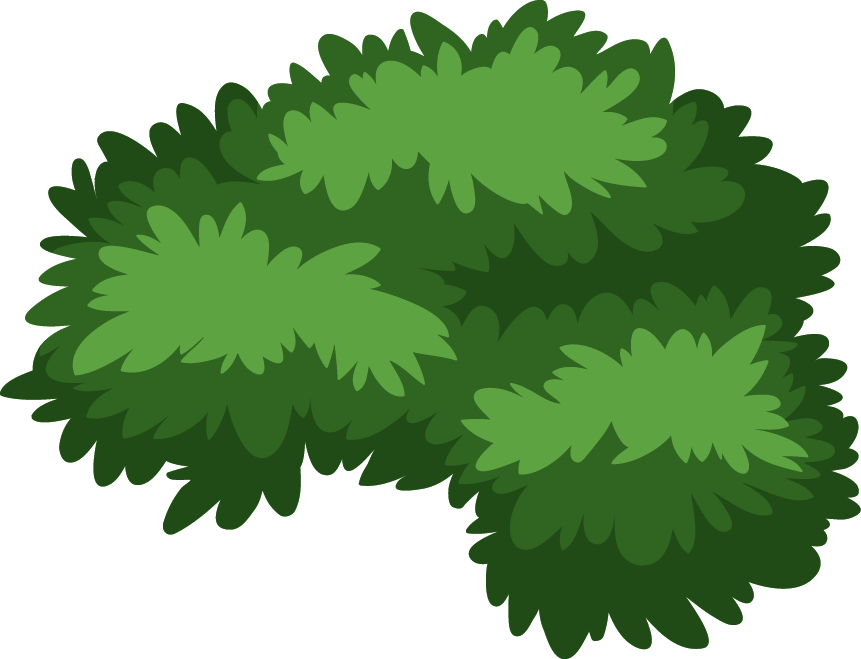 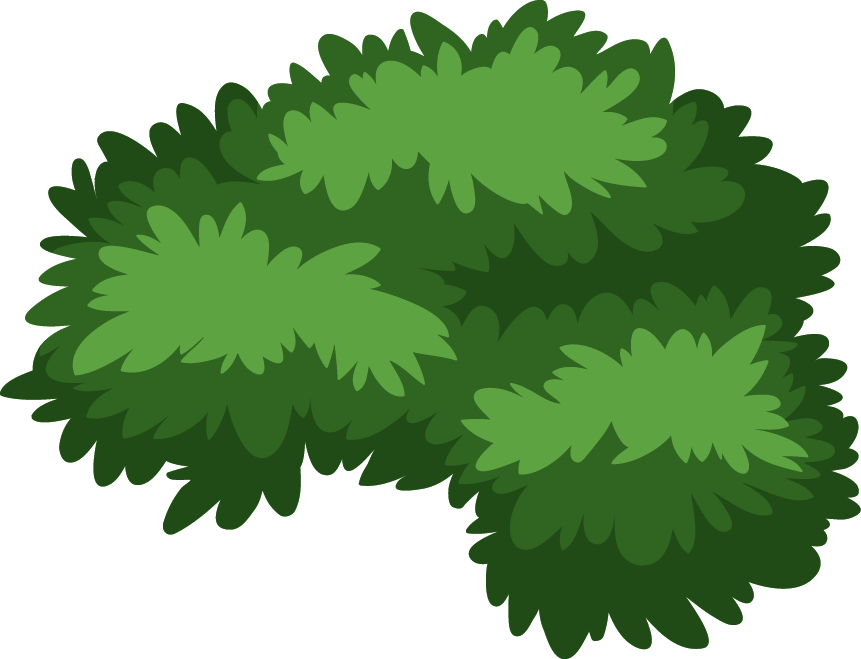 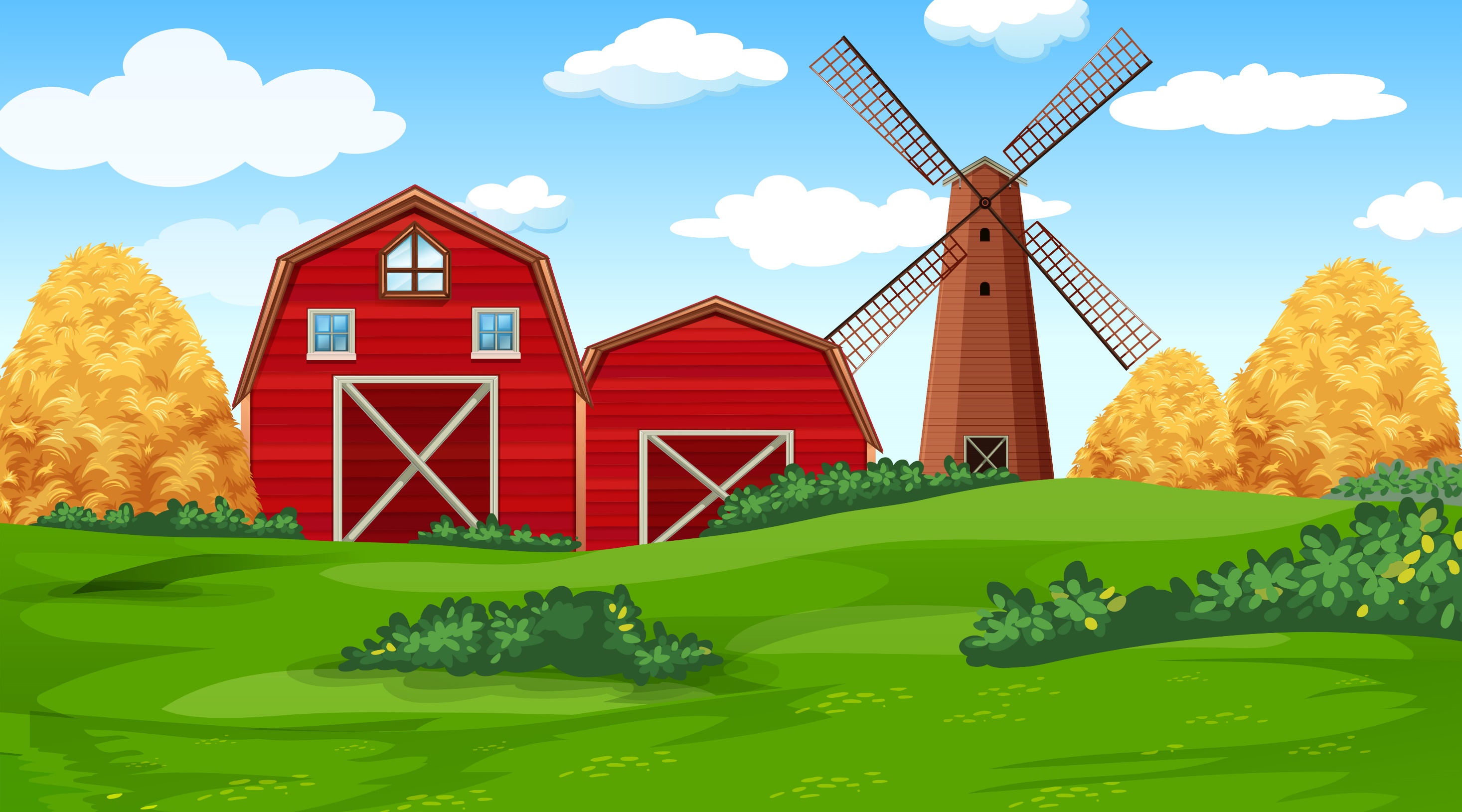 Chữ số bị che khuất trong phép tính sau là số nào?
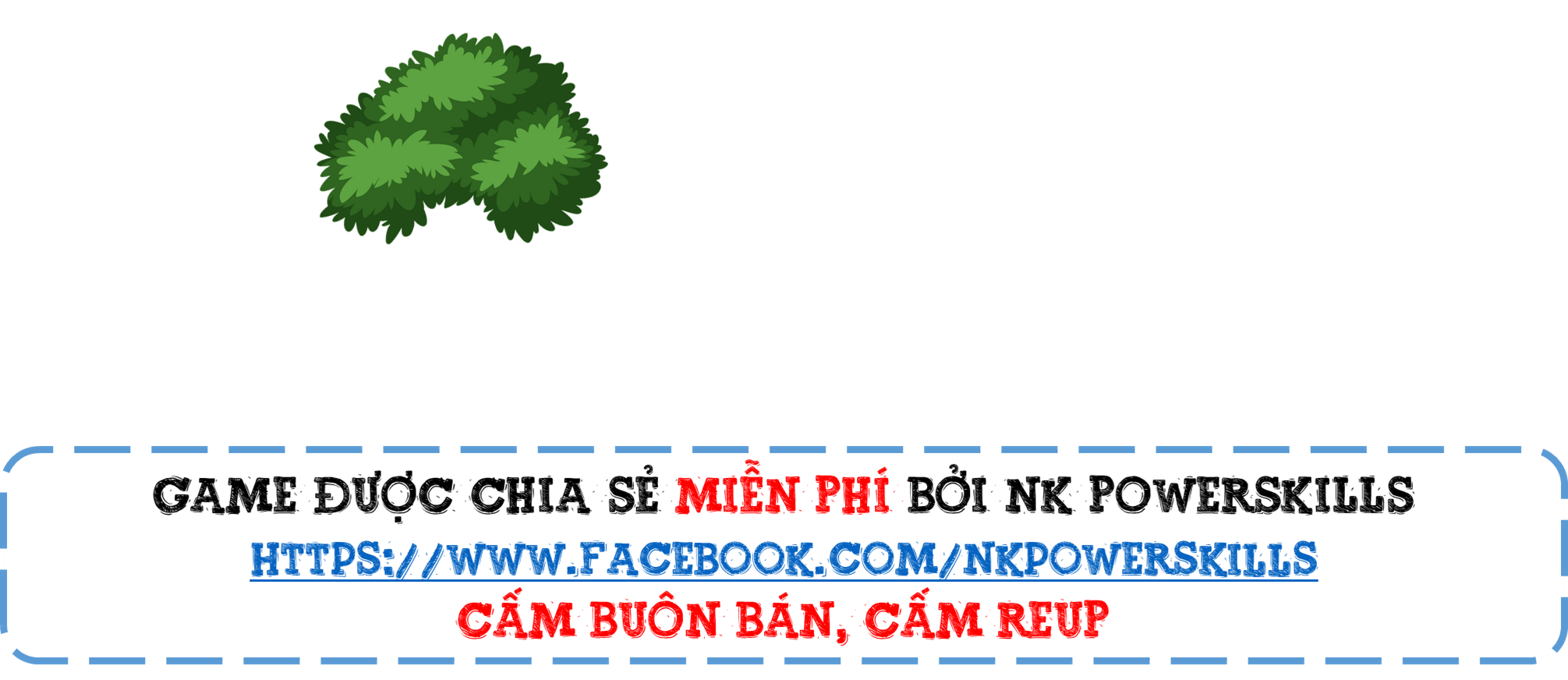 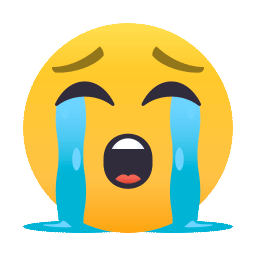 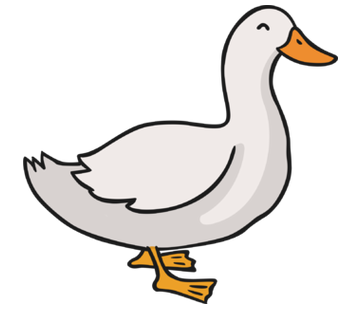 5
6
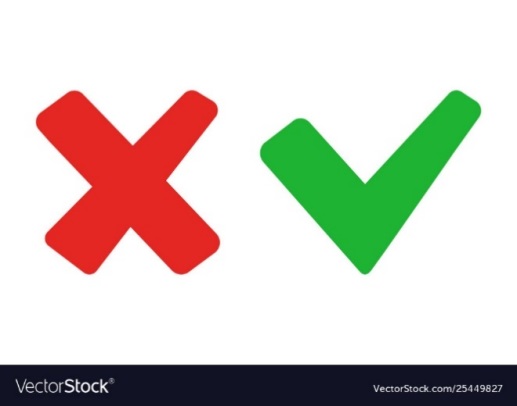 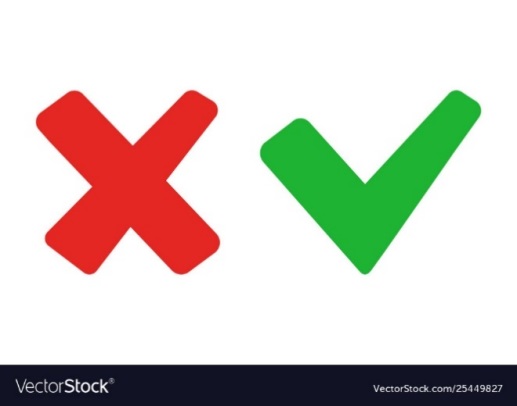 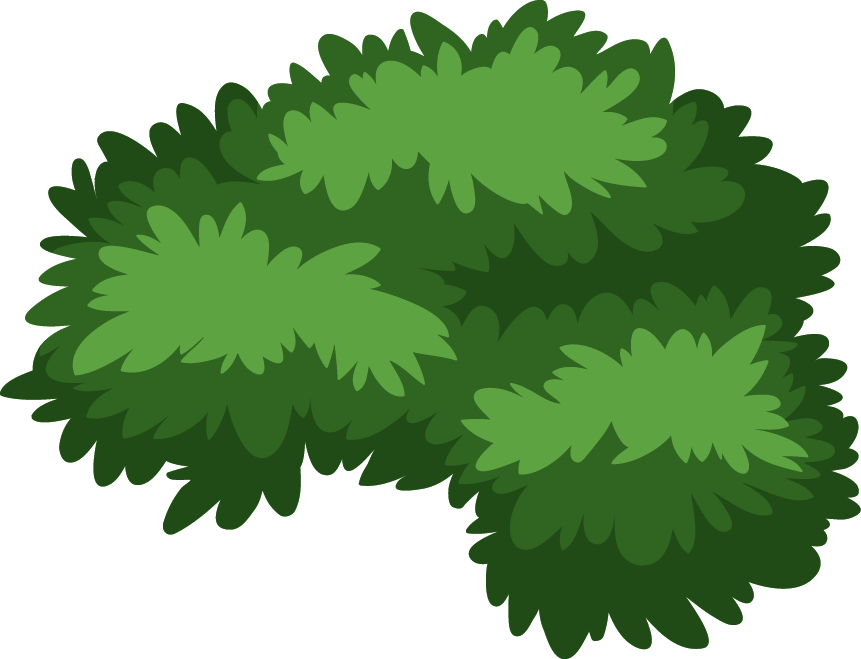 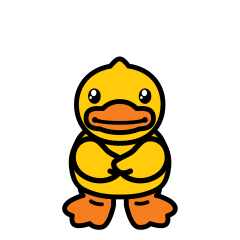 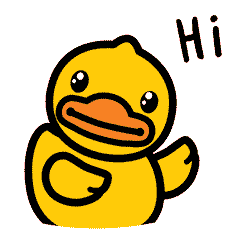 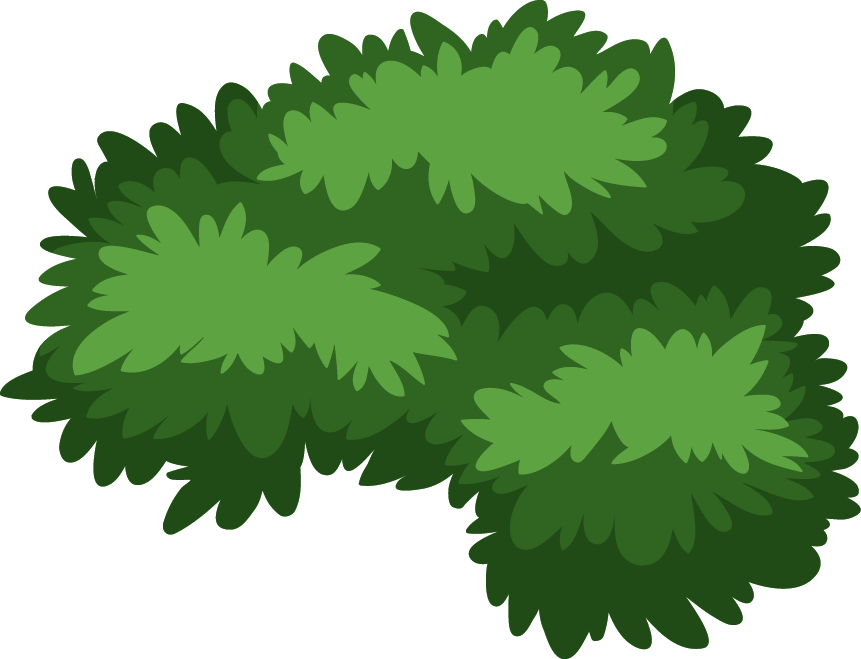 8
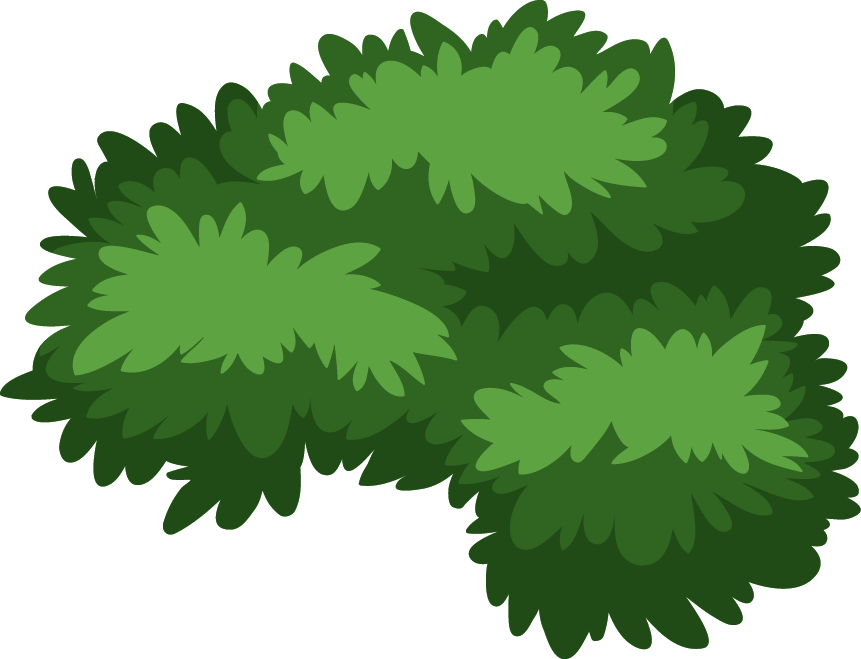 7
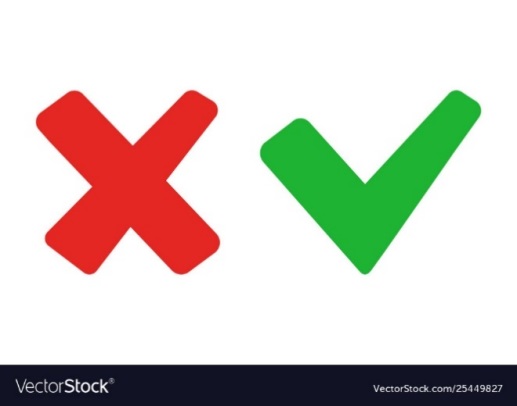 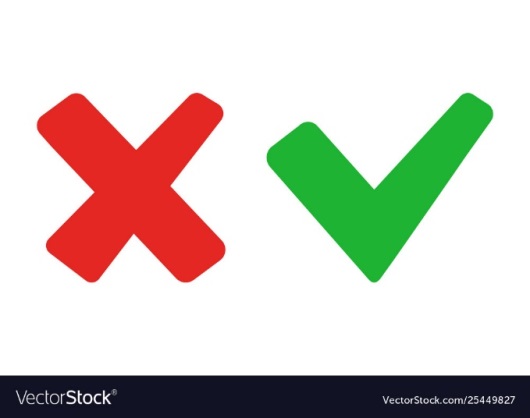 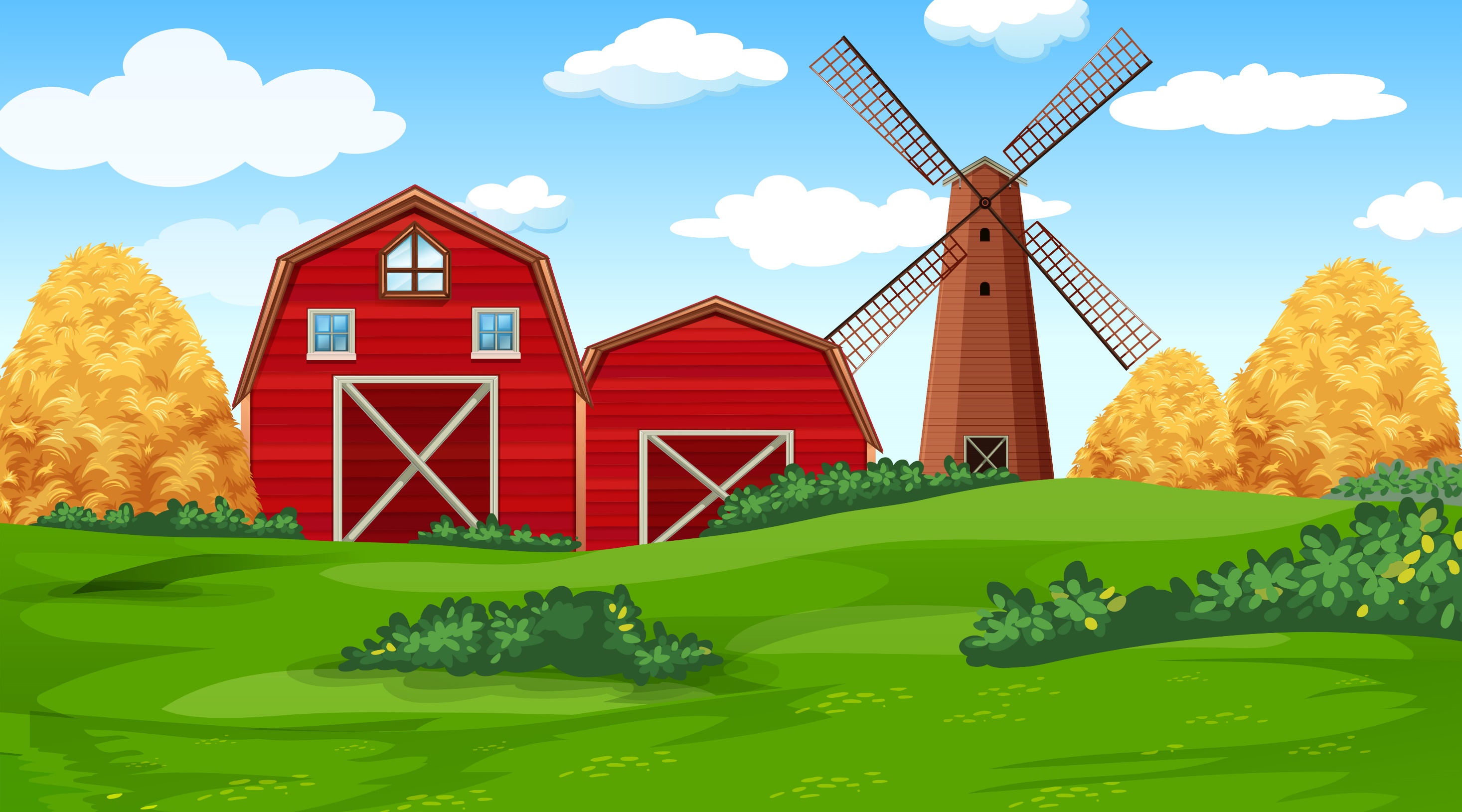 Tính :
54 + 18 = ?
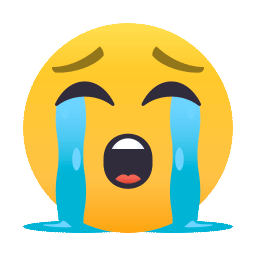 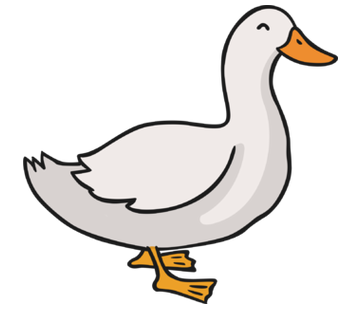 62
72
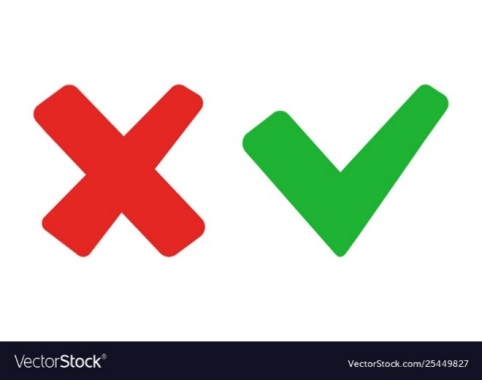 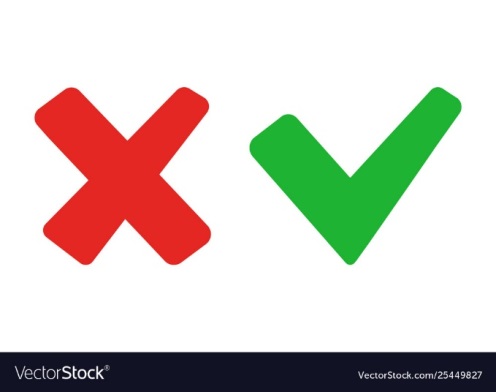 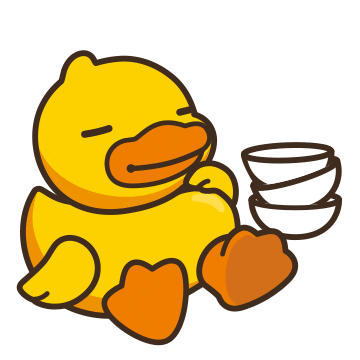 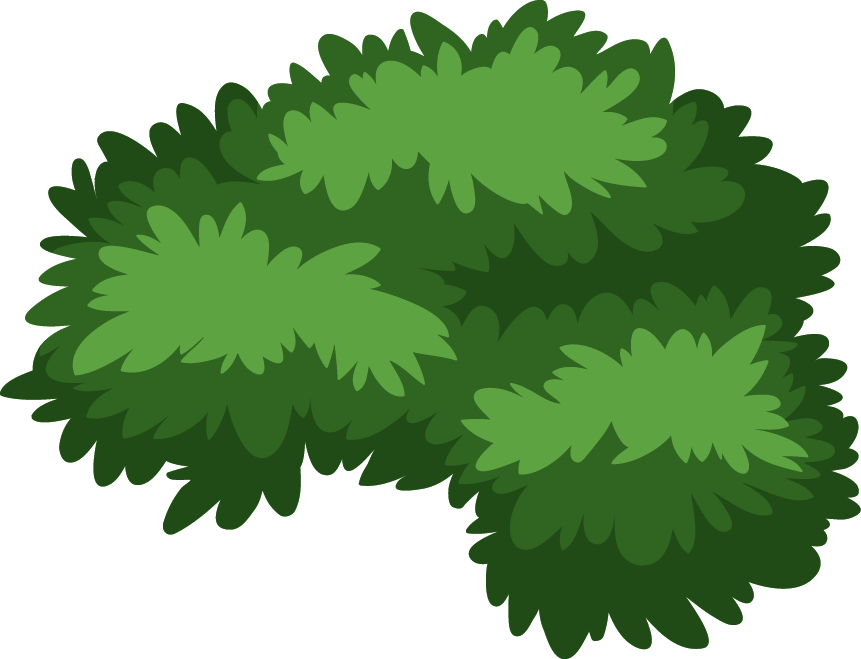 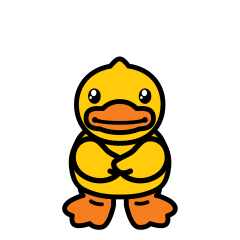 64
74
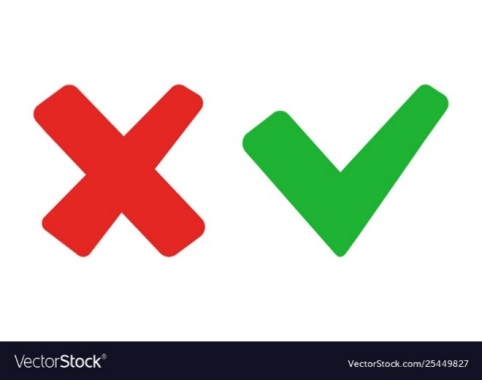 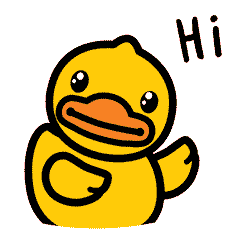 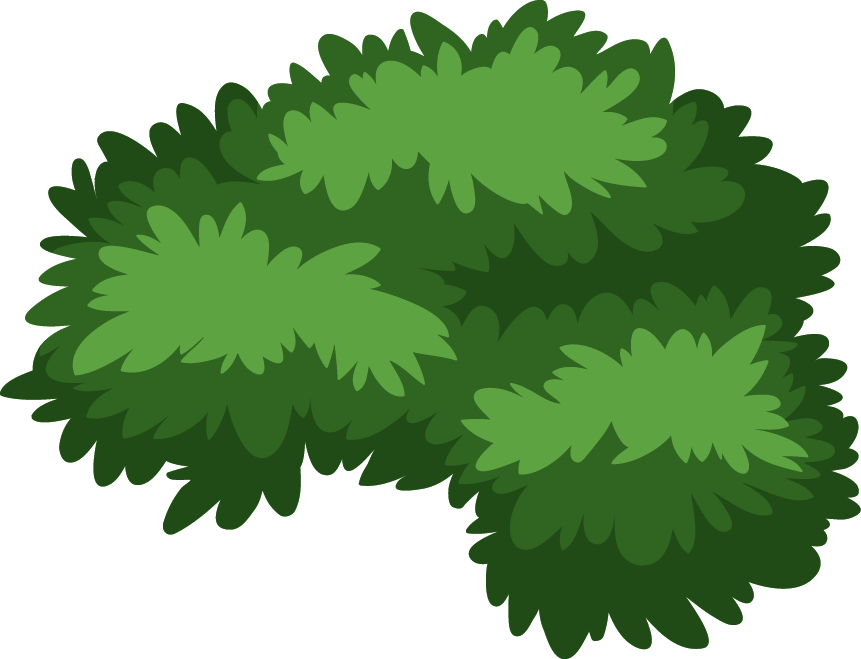 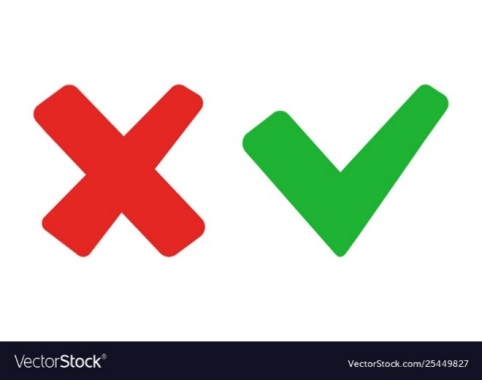 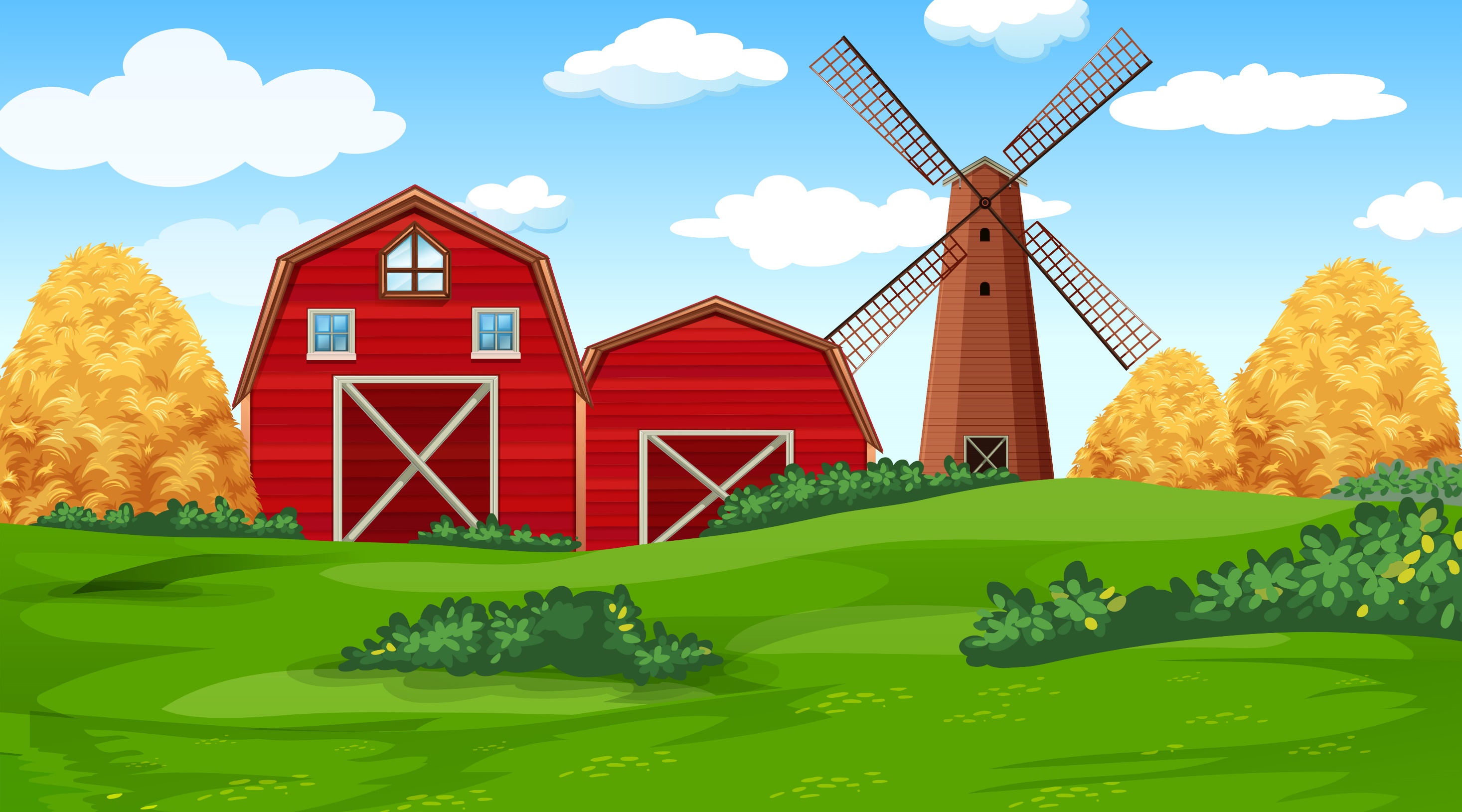 Tính :
35 + 9 = ?
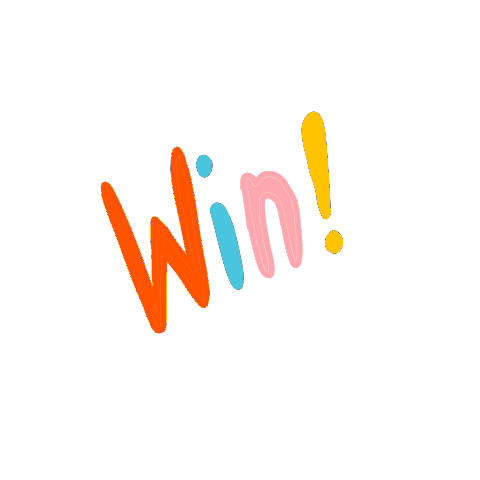 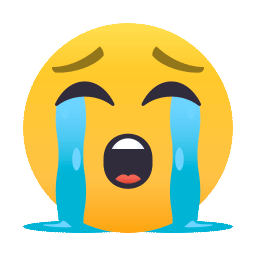 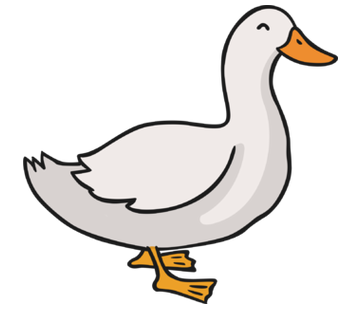 54
34
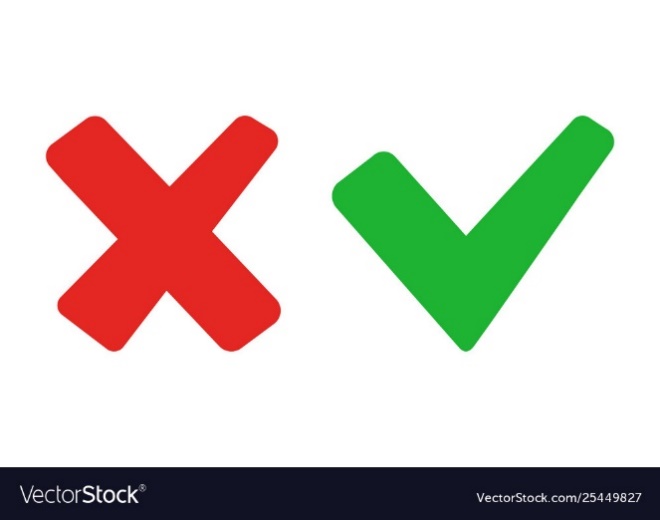 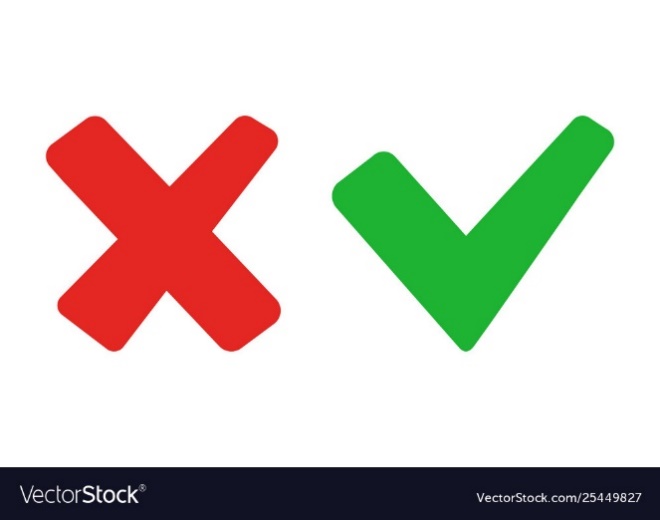 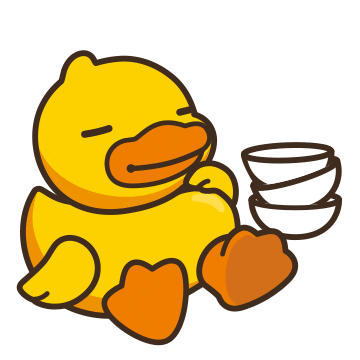 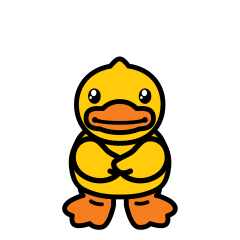 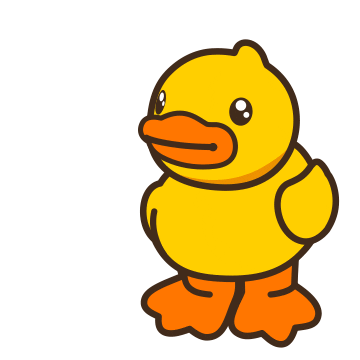 24
44
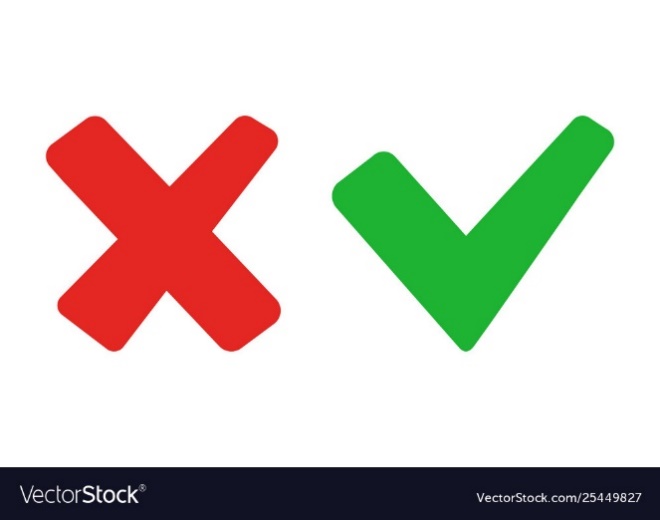 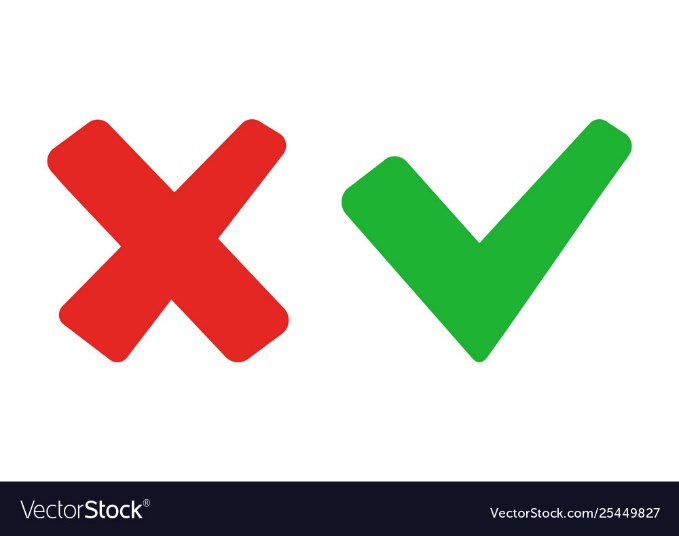 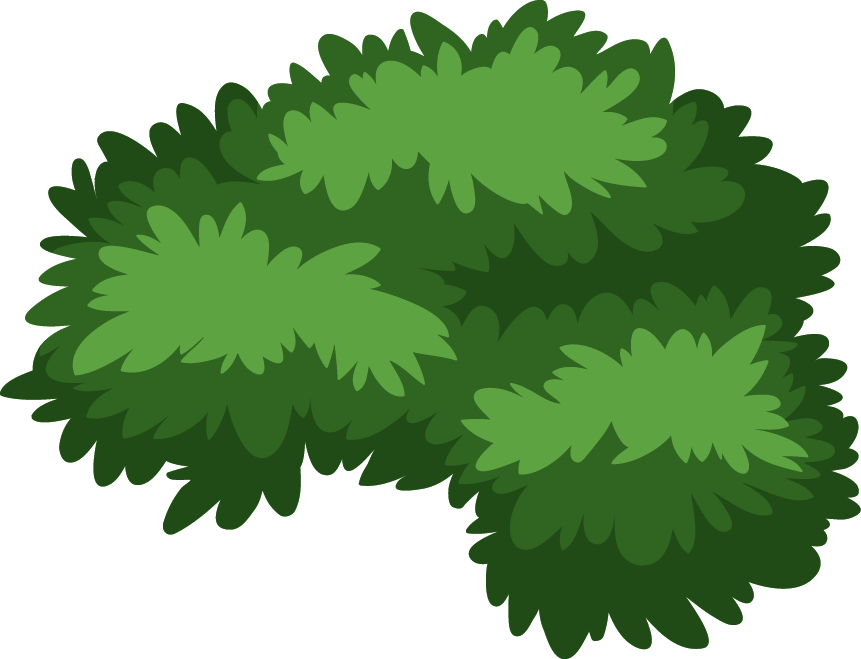 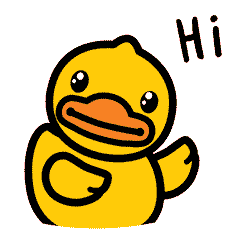 LUYỆN TẬP
TIẾT 1
1
Tính:
93
70
90
65
?
?
?
?
22
40
60
84
?
?
?
?
2
Đặt tính rồi tính:
a) 25 + 39	   46 + 46	   64 + 26	      75 + 16
b) 17 + 7	   89 + 2	    58 + 2		67 + 3
b) 17 + 7	   89 + 2	    58 + 2		67 + 3
3
Chọn kết quả đúng với mỗi phép tính
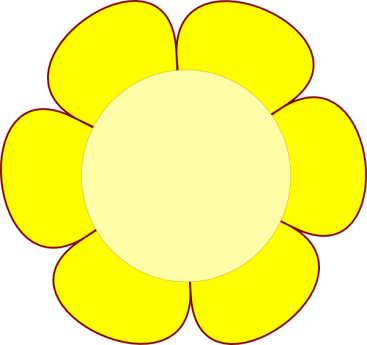 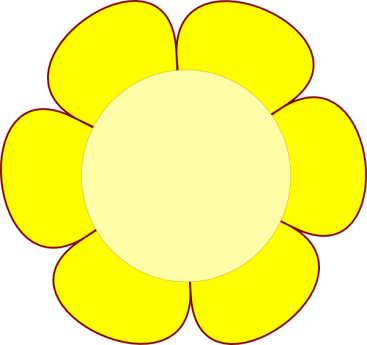 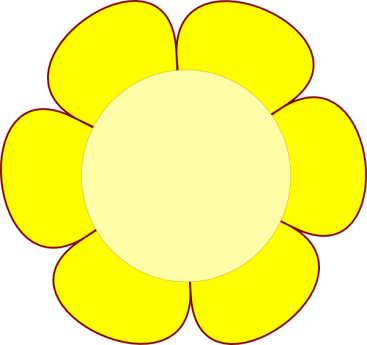 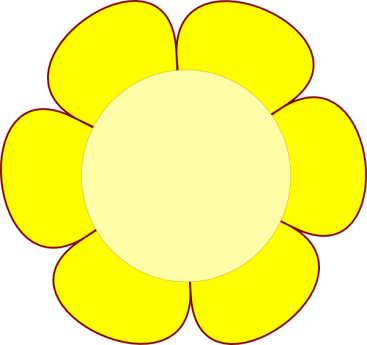 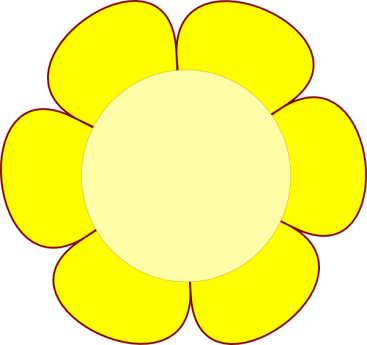 58 + 12
56 + 4
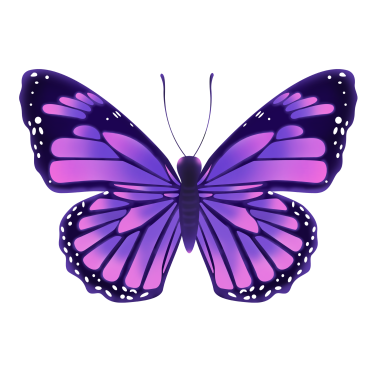 45 + 5
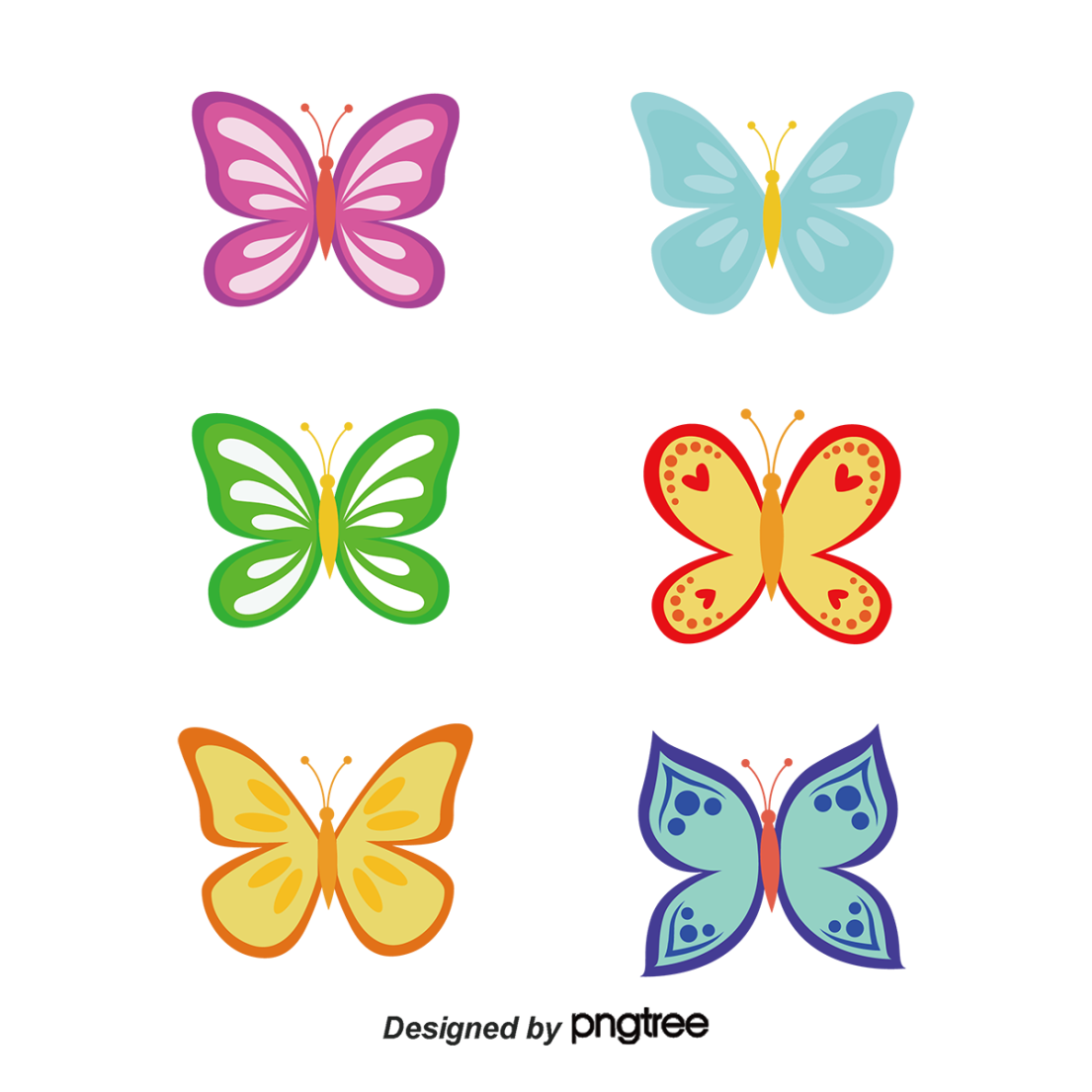 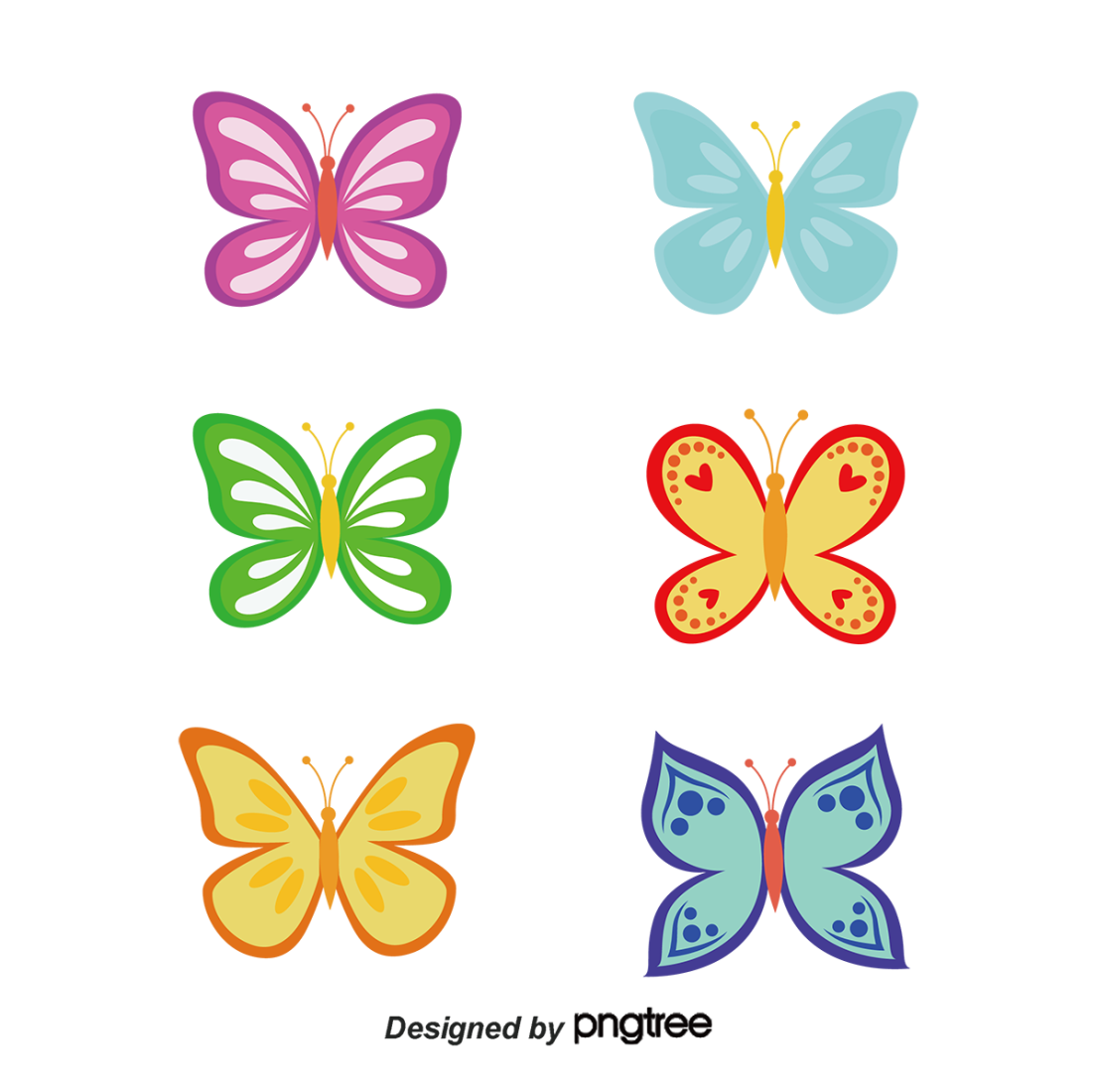 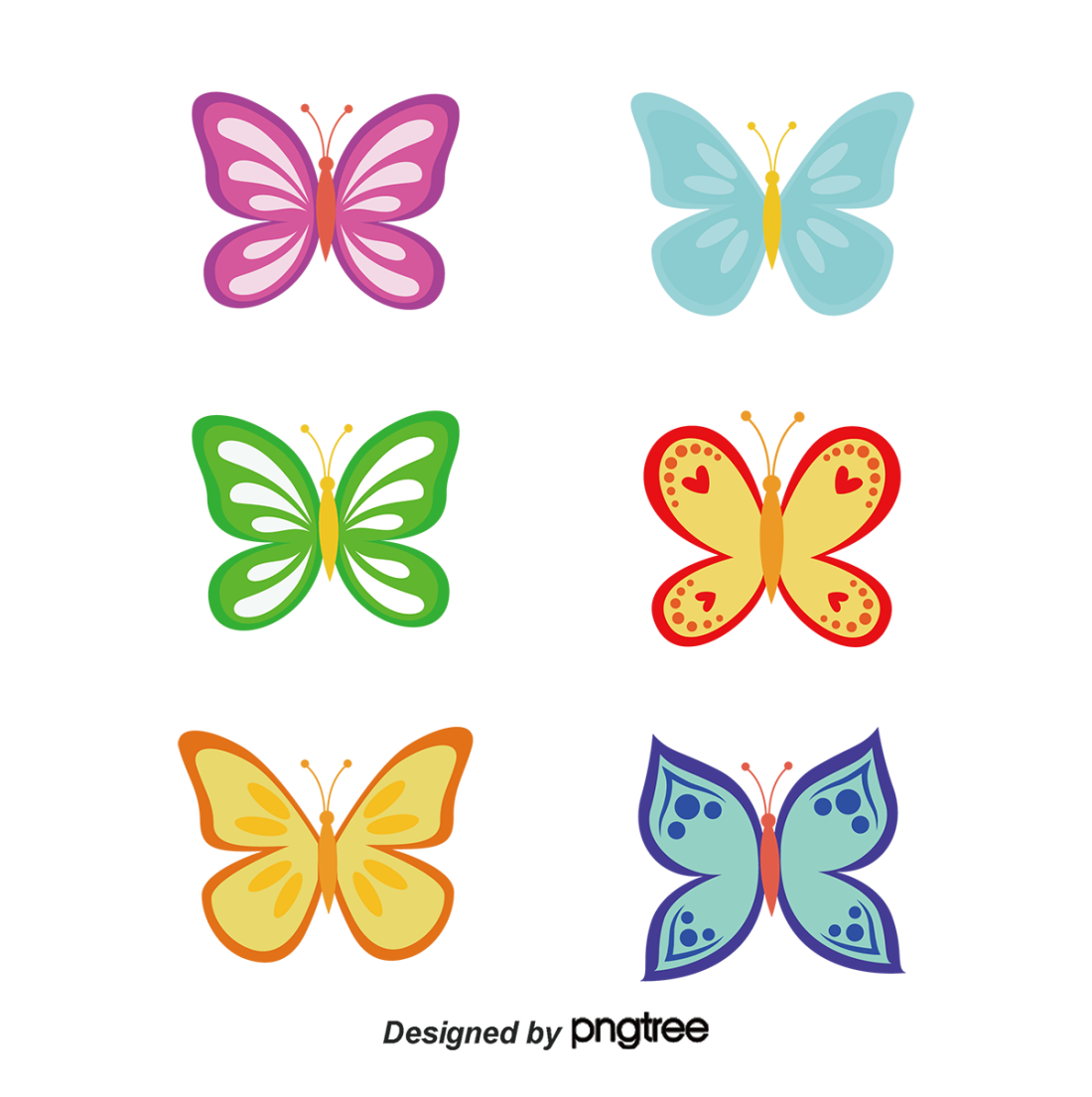 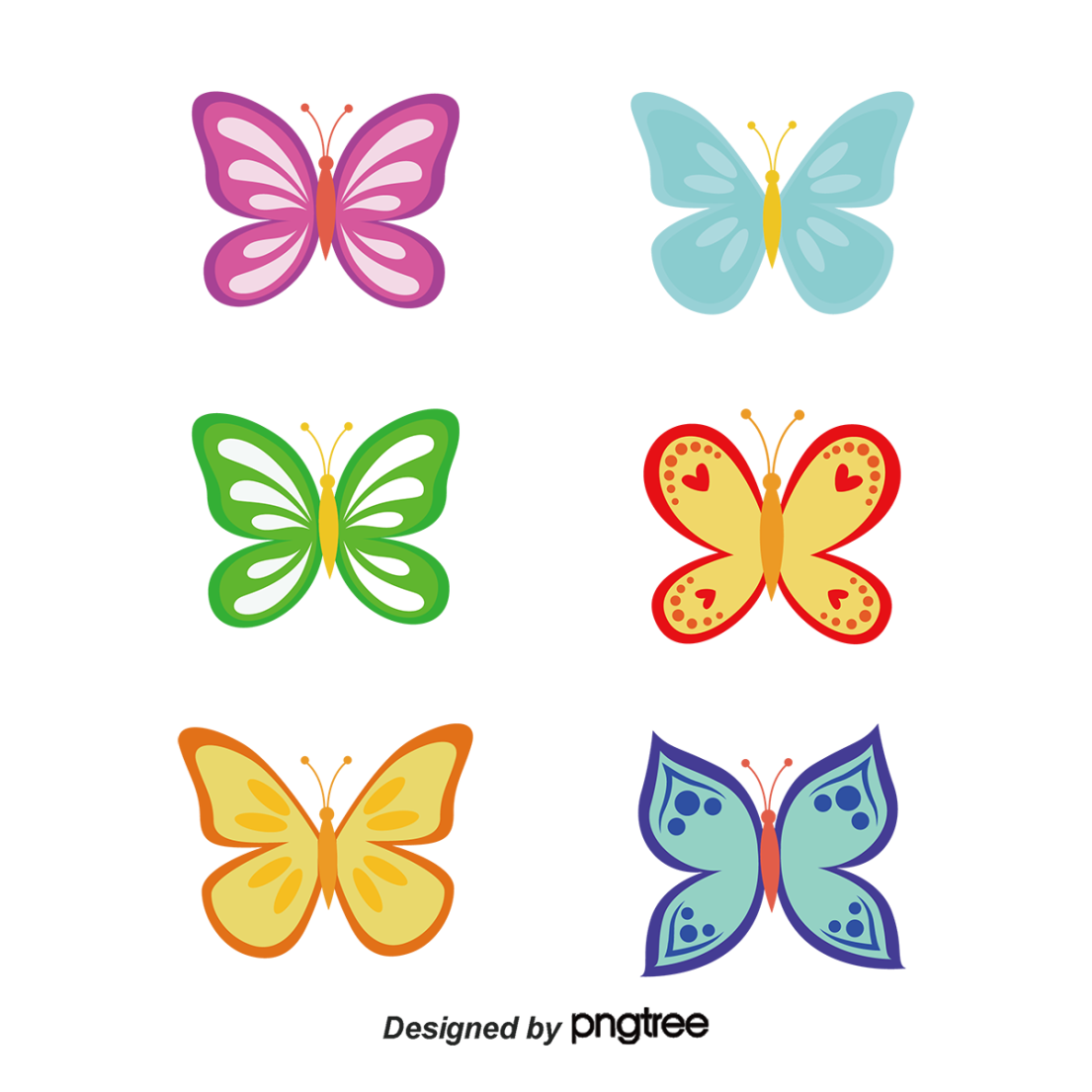 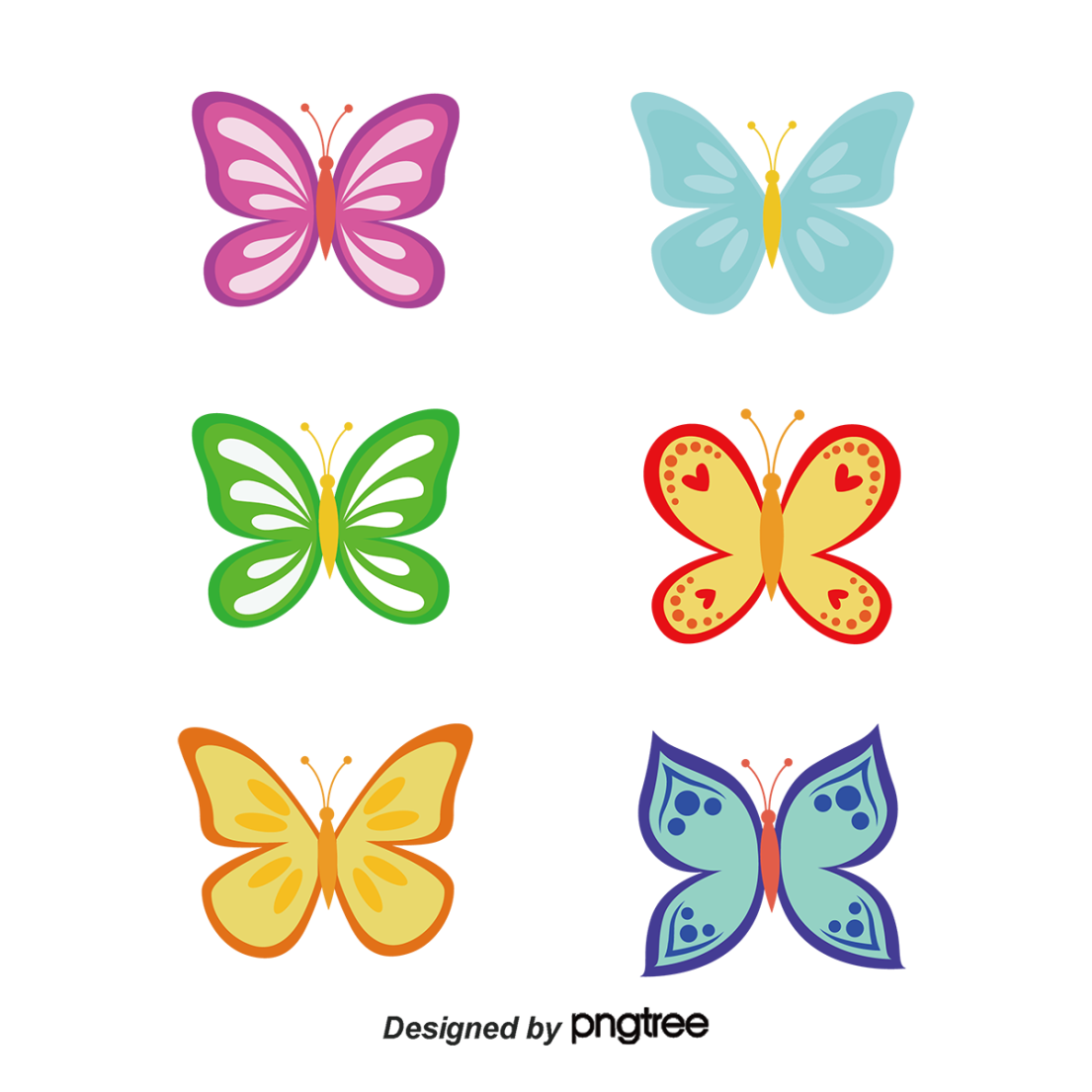 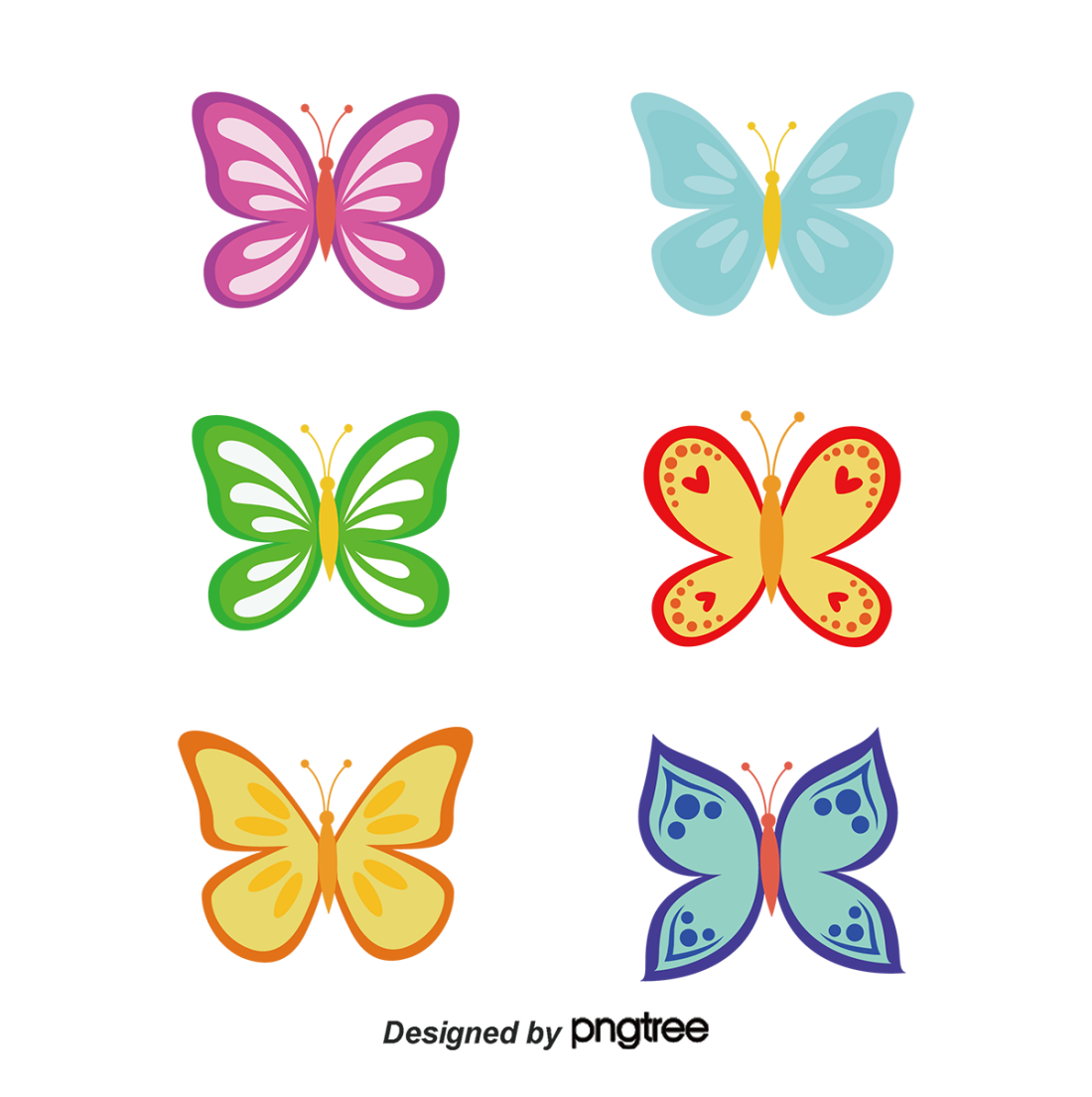 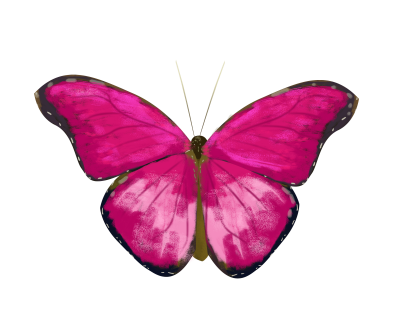 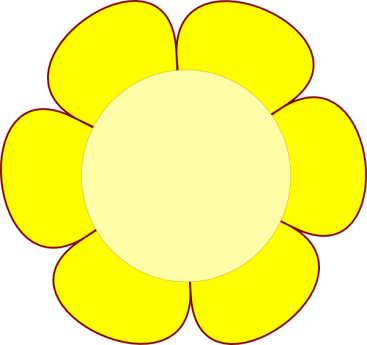 20
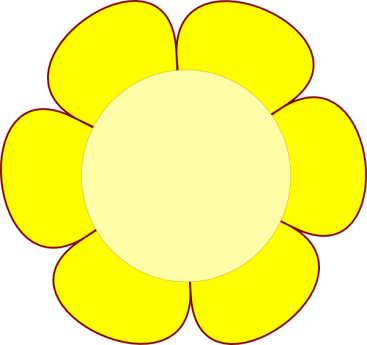 40
50
70
90
30
60
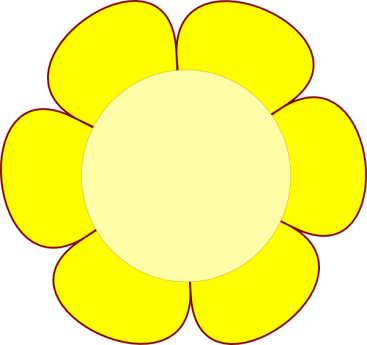 80
17 + 3
Củng cố:
Đội A trồng được 47 cây. Đội B trồng được 49 cây. Hỏi cả 2 đội trồng được bao nhiêu cây?
Bài giải
Cả 2 đội trồng được tất cả số cây là:
Đội A trồng: 47 cây
Đội B trồng: 49 cây
Hai đội trồng:          cây
47 + 49
= 96 (cây)
?
Đáp số: 96 cây.
Dặn dò
THANK YOU
Tạm biệt và hẹn gặp lại
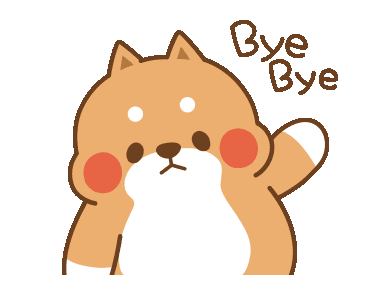